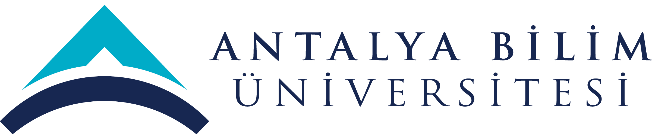 2021 YILI 
YÖNETİMİN GÖZDEN GEÇİRME TOPLANTISI 
(YGG)
EKONOMİ BÖLÜMÜ
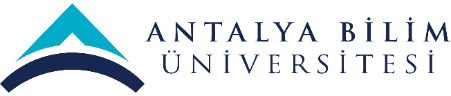 MİSYON-VİZYON-POLİTİKA
BİRİMİN VİZYONU
Yenilikçi ve uygulama odaklı bilimsel araştırmaları ve eğitimi sayesinde girişimcilikte öncü, uluslararası platformda rekabet edebilmek.
BİRİMİN MİSYONU
Farklılıkları zenginlik olarak algılayan yapısı ve nitelikli akademik kadrosu ile ait olduğu toplumun değerlerine sahip çıkar, bilimsel ve sosyal gelişmeleri takip eder ve katkıda bulunur.
Bireyin ve toplumun gelişmesine katkı sağlayan eğitim ve araştırma hizmetleri sunar.
Yenilikçi programlar ile öğrencilerin eleştirel, özgün ve bilimsel düşünmesine olanak sağlar.
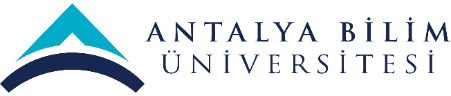 MİSYON-VİZYON-POLİTİKA
ÇALIŞMA POLİTİKASI
EĞİTİM ÖĞRETİM POLİTİKASI
Öğrencilerimizin eğitimlerini tamamladıktan sonra, gerek iş hayatında gerekse sosyal hayatta toplumun değerlerini sahiplenen, sorumluluk sahibi, özgün ve bilimsel düşünebilen , mesleğini dünyanın her yerinde icra edebilecek yeterlilikte  bireyler olabilmeleri için, her öğrenciye temas eden, öğrencilerin kişisel gelişimlerini destekleyen ve bu bağlamda akademik, sosyal ve sektörel eğitimler sağlayan bir bölüm olmayı hedefler. Öğrencilerinin alanlarında akademik yetkinliğe sahip, özgüveni yüksek, ait olduğu topluma karşı saygılı ve sorumlu bireyler olarak yetişmesi için çaba gösterir.
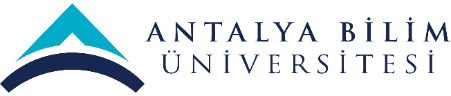 MİSYON-VİZYON-POLİTİKA
ÇALIŞMA POLİTİKASI
ARAŞTIRMA POLİTİKASI
Ülkemizin teknolojik, ekonomik ve sosyal alanlardaki gelişimine katkı sağlayan, uluslararası platformlarda nitelikli ve özgün çalışmalarla ön sıralarda yer alan, diğer ulusal ve uluslararası üniversiteler, sanayi  ve kamu işbirliği ile beşeri ve fiziki kaynaklarını zenginleştirerek araştırmacıların hizmetine sunmayı hedefler. Ulusal, bölgesel ve yerel ihtiyaçları gözeterek toplumsal faydayı amaçlayan temel ve uygulamalı araştırmalar yapar. Yaptığı araştırmalarda evrensel bilimsel değerler, etik ilkeler, düşünce ve ifade özgürlüğünü benimser.
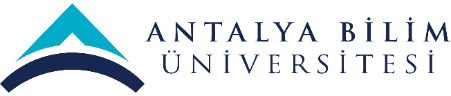 MİSYON-VİZYON-POLİTİKA
ÇALIŞMA POLİTİKASI
TOPLUMSAL KATKI POLİTİKASI
Bilgi birikimini ve tecrübelerini dış paydaşlarına aktararak toplumun bilimsel, ekonomik, kültürel, sosyal seviyesini arttıran,  ulusal /uluslararası bilimsel, kültürel etkinlikler düzenleyerek bulunduğu bölgeye katma değer sağlayan ve sorunlarına çözüm üreten, sosyal sorumluluk projeleri ile topluma katkı sağlamayı hedefler. Eğitim ve araştırma faaliyetlerinin toplumsal katkı temelli olmasını benimser.
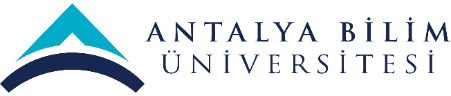 MİSYON-VİZYON-POLİTİKA
ÇALIŞMA POLİTİKASI
UZAKTAN EĞİTİM POLİTİKASI
Bilgi ve iletişim teknolojilerini etkili bir şekilde kullanarak,  zaman ve mekan sınırlılığından bağımsız olarak öğrencilerimizin eğitimlerini sürdürmelerini sağlamak. Bilişim teknolojileriyle örgün eğitimi desteklemek suretiyle öğrencilerimizin farklı ve çeşitli bilgi kaynaklarına erişmelerine imkan sağlamak. Fırsat eşitliğini güçlendirmek yoluyla  bilgi birikiminden daha geniş kitleleri faydalandırmak.
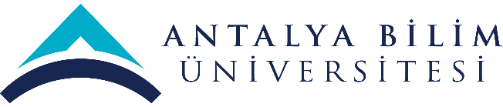 SWOT (GZFT) ANALİZİ
8
SWOT ANALİZİ REVİZYONLARIMIZ
PAYDAŞ BEKLENTİLERİ
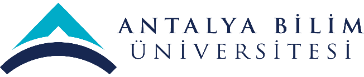 PAYDAŞ BEKLENTİLERİ
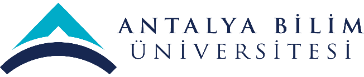 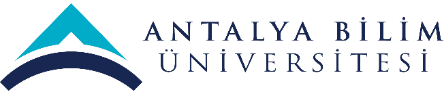 MEVCUT KAYNAKLAR ve  İHTİYAÇLAR
(TEKNOLOJİK, YAZILIM, DONANIM vb.)
MEVCUT KAYNAKLAR ve  İHTİYAÇLAR
(İŞ GÜCÜ-İNSAN KAYNAĞI)
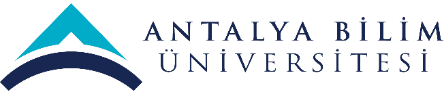 SKORU YÜKSEK OLAN ve AKSİYON GEREKTİREN RİSKLER
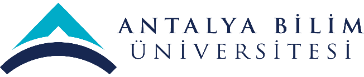 PAYDAŞ GERİBİLDİRİMLERİ
(ÖĞRENCİ MEMNUNİYET (DERS) ANKET ANALİZLERİ (2021 OCAK-HAZİRAN)
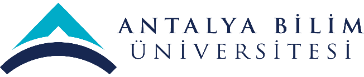 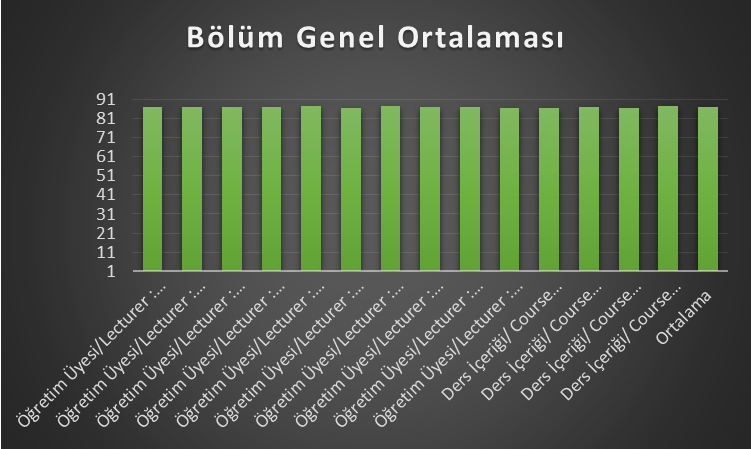 PAYDAŞ GERİBİLDİRİMLERİ
(ÖĞRENCİ MEMNUNİYET (DERS) ANKET ANALİZLERİ (2021 EYLÜL-ARALIK)
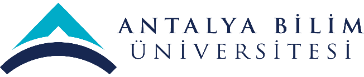 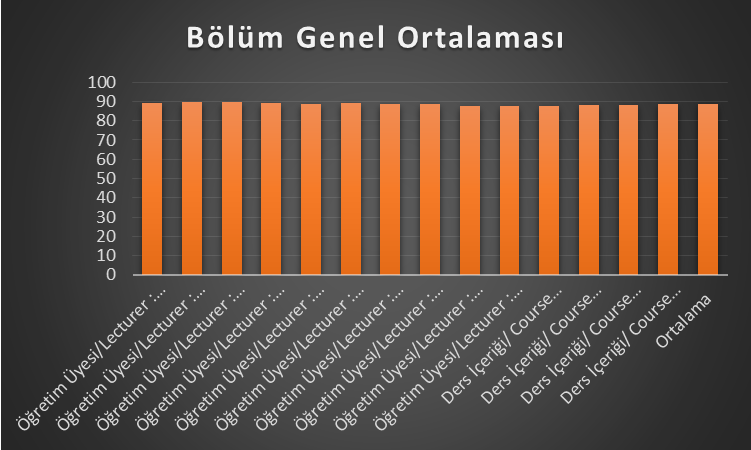 PAYDAŞ GERİBİLDİRİMLERİ
(ÖĞRENCİ MEMNUNİYET (DANIŞMAN) ANKET ANALİZLERİ (2021 OCAK-HAZİRAN)
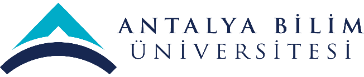 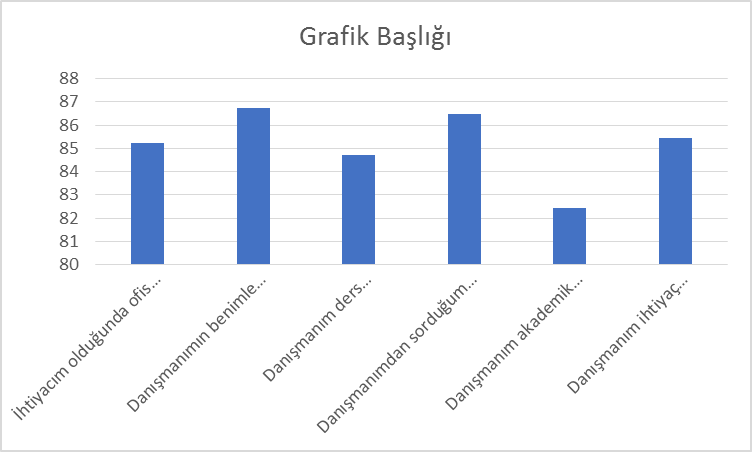 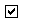 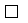 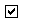 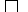 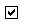 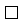 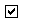 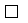 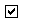 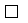 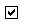 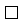 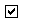 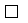 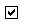 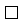 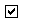 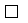 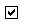 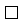 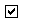 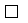 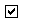 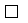 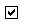 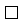 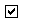 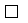 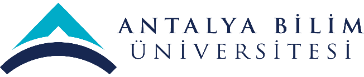 PAYDAŞ GERİBİLDİRİMLERİ
ÖĞRENCİ DERS MEMNUNİYET ANKETLERİ
(HAYATA GEÇİRİLEN ÖNERİLER ve AKSİYON ALINAN ŞİKAYETLER)
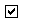 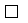 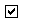 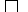 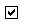 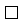 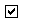 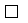 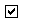 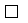 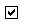 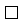 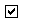 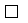 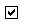 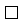 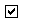 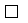 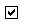 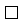 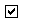 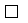 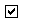 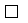 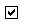 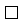 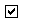 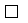 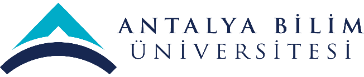 PAYDAŞ GERİBİLDİRİMLERİ
ÖĞRENCİ DERS MEMNUNİYET ANKETLERİ
(HAYATA GEÇİRİLEN ÖNERİLER ve AKSİYON ALINAN ŞİKAYETLER)
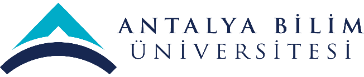 DÜZELTİCİ-ÖNLEYİCİ FAALİYETLER
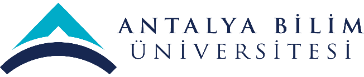 İÇ DENETİM SONUCUNA DAYALI ÖZ DEĞERLENDİRME ve GÖRÜŞLERİNİZ
Ekonomi Bölümünde kalite süreci içselleştirilmiştir.
Kalite sürecinin otomasyonu süreçlerin izlenmesini ve dokümantasyonunu kolaylaştırmıştır.
Bölümlere göre yeniden gözden geçirilerek oluşturulan yeni SPİK göstergeleri hedeflerin daha net ortaya konulmasını sağlamıştır.
Kalite süreci SPİK tablolarının aynı zamanda YÖKAK kriterlerini içermesi daha bütüncül bir kalite sürecini ortaya koymuştur.
Risk analizi tablolarının güncellenmesi risklerin takibini ve kontrol faaliyetlerinin uygulanmasını kolaylaştırmıştır.
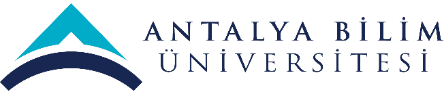 FARKLI ve İYİ UYGULAMA ÖRNEKLERİ
EĞİTİM-ÖĞRETİM ALANINDA
2021 Ocak-Haziran arasında 3 adet webinar düzenlenerek çeşitli kademelerde üst düzey yönetici olarak görev yapan uzmanlar ile öğrencilerimiz bir araya getirilmiştir.
Ekonomi Bölümü müfredatının 2022 yaz döneminde paydaşların beklentilerini daha iyi karşılayacak şekilde ve günümüz iş dünyasının gereksinimleri göz önüne alınarak güncellenmesine karar verilmiştir.
Ekonomi bölümünde yeni hazırlanacak müfredatın öğrencilerin        mezuniyet sonrasında istihdam edilme şanslarını artıracak sertifikasyonları almaya yönelik olması kararlaştırılmıştır.
Dışarıdan gelen öğretim üyelerimiz mümkün mertebe derslerini öğrencilerimiz ile yüz yüze vermektedir. Uzaktan eğitim yolu ile verilen derslerimiz ise konularında uzman olan ve yurtiçi/dışında farklı üniversitelerde görev yapan öğretim üyeleri tarafından verilmiştir.
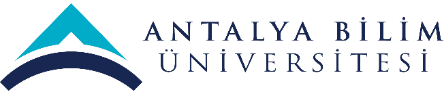 FARKLI VE İYİ UYGULAMA ÖRNEKLERİ
ARAŞTIRMA-GELİŞTİRME ALANINDA
Araştırma-Geliştirme alanında en önemli unsur olan projelerde görev alabilmek için başka üniversitelerle bağlantıya geçilerek proje toplantıları düzenlenmiştir. 
Görüşmelerin ürünü olarak 2022 Ocak ayı içerisinde Ekonomi Bölümü iki farklı AB proje önerisinde ortak olarak kabul edilmiştir.
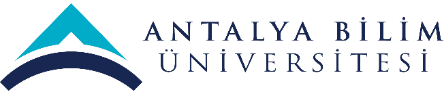 FARKLI VE İYİ UYGULAMA ÖRNEKLERİ
GİRİŞİMCİLİK ALANINDA
Üniversitemiz bünyesinde yakın zamanda faaliyete geçecek olan Teknokent kapsamında girişimcilik kapsamında Ekonomi disiplini bağlamında ortaya konulabilecek çalışmalar hakkında planlamalara başlanmıştır.
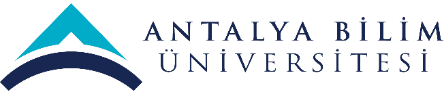 FARKLI VE İYİ UYGULAMA ÖRNEKLERİ
TOPLUMSAL KATKI ALANINDA
Yalnızca öğrencilerine eğitim vermenin ötesinde Ekonomi disiplini kapsamında toplumun tüm kesimlerine katkı sağlaması gerektiğinin bilincinde olan Ekonomi Bölümü 2021 yılında 2 farklı sivil toplum kuruluşu ile Ekonomi Okuryazarlığı temalı etkinlikte görev almıştır.
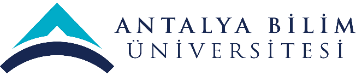 SÜREKLİ İYİLEŞTİRME ÖNERİLERİ
Pandemi nedeniyle bir süredir faaliyet yapmayan Ekonomi Klübü’nün yeniden canlandırılması
Ekonomi Bölümü kadrolu öğretim üyelerinden daha önceden Eğiticinin Eğitimi programına katılmamış olanların söz konusu eğitimi almalarını sağlamak
Üniversitemiz bünyesinde faaliyete geçen Uzaktan Eğitim birimi tarafından verilecek olan Uzaktan Eğitim Ders Materyalleri hazırlama eğitimlerine tüm bölüm olarak katılım sağlamak
Ders içeriği ve AKTS formlarının daha sağlıklı hazırlanarak öngörülen ders kazanımlarının öğrenciler tarafından edinilmesini garanti altına almak için bölüm bazında eğitim tertip etmek